Photoshop Pictures(in order of placement)
Julia
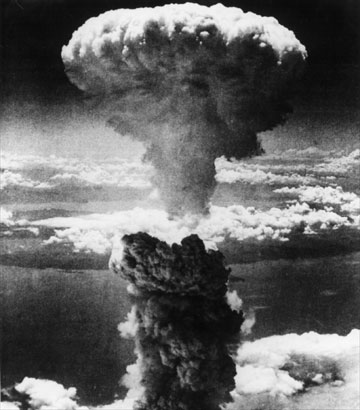 The background
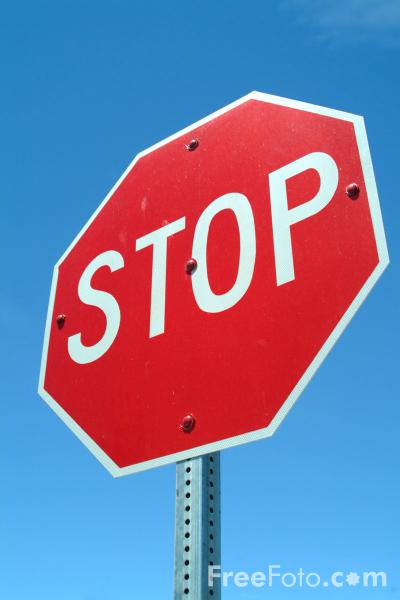 Part of the album name
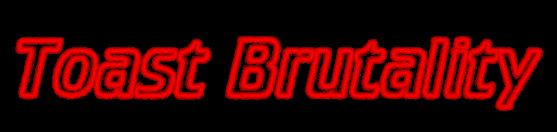 The other part of the album name
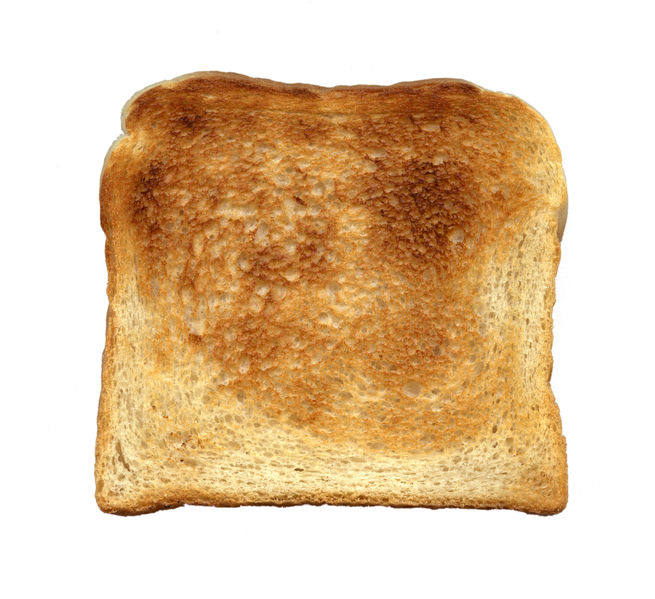 Lead singer toast
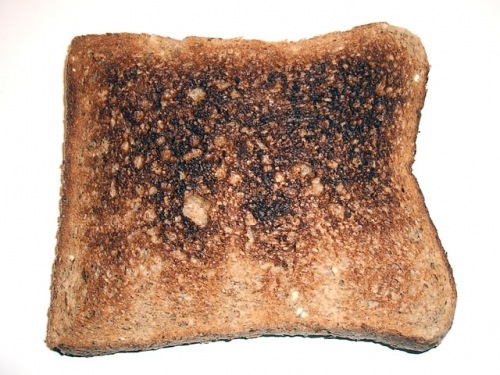 Guitar toast
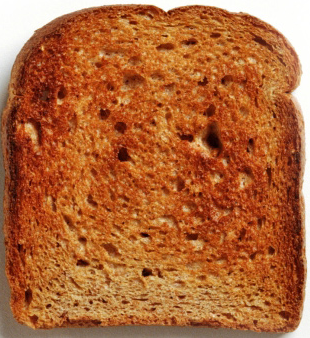 Bass toast
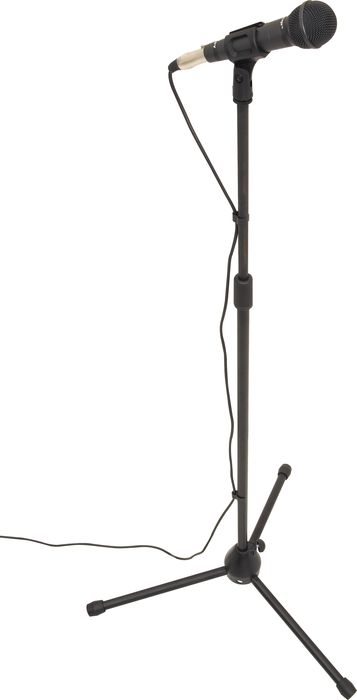 Microphone
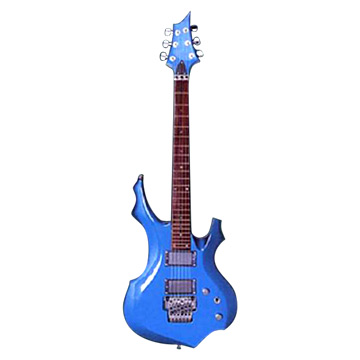 Toast’s guitar
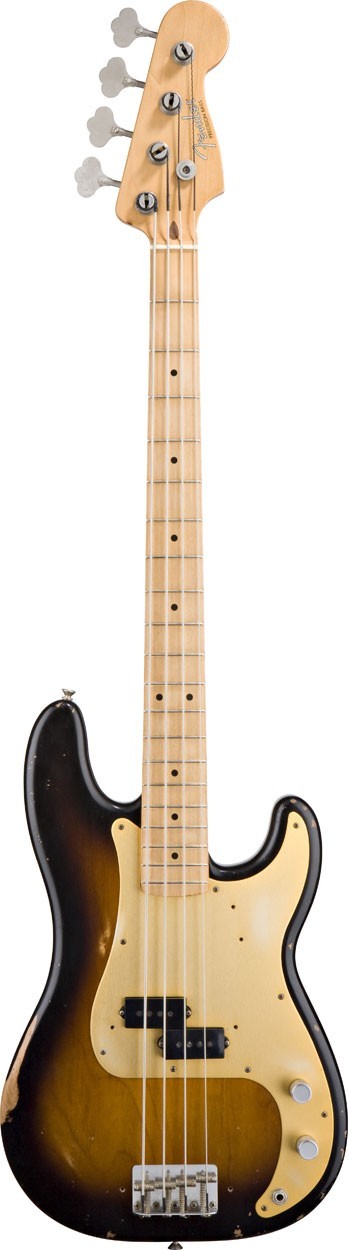 The bass of Toast
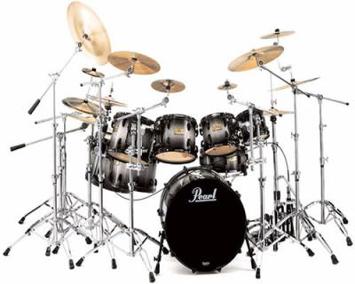 Drums
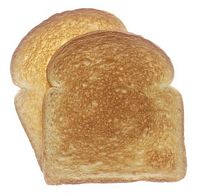 Drummer toast (the one in front)
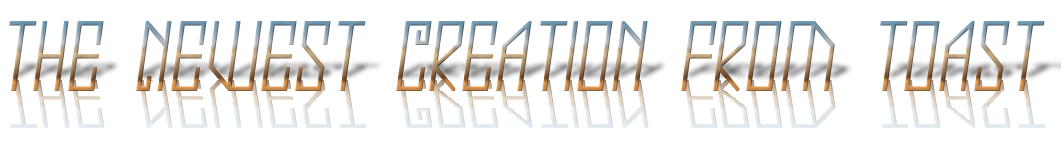 The words at the top of the album
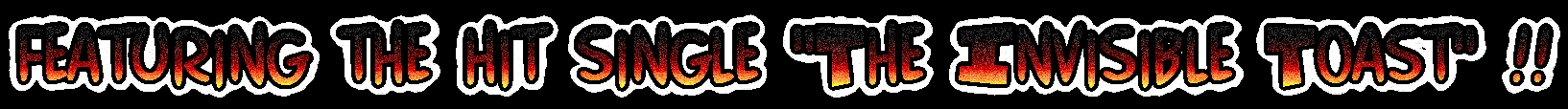 ‘Hit single’ thing along the bottom
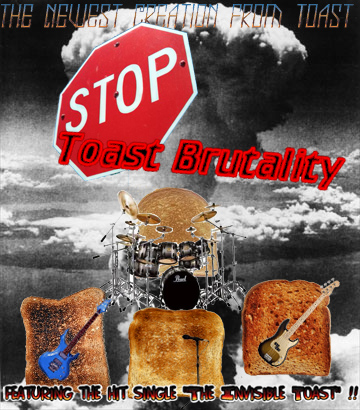 This is the  rock band, Toast. It consists of  Jimmy the guitar toast, Robert the bass toast, Rufus the drummer toast, and Popcorn James, the lead singer toast.